International Atomic Energy AgencyLearning programme:Radon gas
Module 3:
Developing and Implementing a National Radon Action Plan
Content
Overview: National Radon Action Plan 
Typical timelines and phases
Typical elements of a National Radon Action Plan
Radon Reduction
Radon Prevention
Synergies
Real Estate Transactions
Awareness and Advocacy
Metrics of success
Summary of learning points
Further reading
2
National Action Plan - Overview
Requirement 47 of General Safety Requirements (GSR) Part 3 requires government to evaluate existing exposure situations 

Requirement 50 of GSR Part 3 requires that “Where activity concentrations of radon that are of concern for public health are identified…, the government shall ensure that an action plan is established comprising coordinated actions to reduce activity concentrations of radon in existing buildings and in future buildings”

Such an action plan should be implemented by the national authority
3
[Speaker Notes: The International BSS requires that “Where activity concentrations of radon that are of concern for public health are identified…, the government shall ensure that an action plan is established comprising coordinated actions to reduce activity concentrations of radon in existing buildings and in future buildings”.

The BSS as a general requirement applying to all exposure situations, that public radon exposure situations be evaluated and, where they are found to be of concern to public heath that an action plan be put in place to reduce existing exposure and to limit future exposure situations. (when re-reading this sentence, I don’t understand its structure nor content. Is it supposed to explain the quote from the BSS?)….

It is recommended that the action plan be implemented by government through a national authority.]
National Action Plan - Overview
Multi-agency effort
Government-backed
Designated lead authority
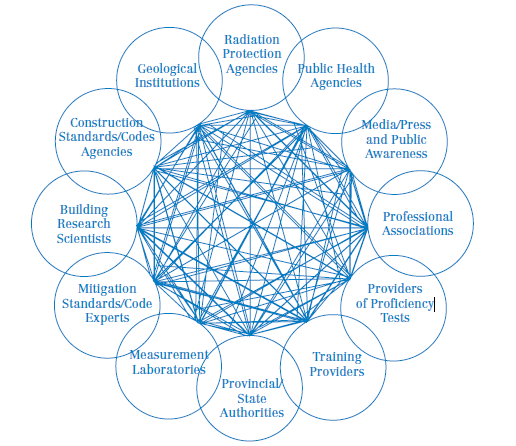 WHO 2009
4
[Speaker Notes: The implementation of an effective radon programme requires input from many national agencies and other stakeholders. These include the national, regional and local organizations responsible for public health and radiation protection (WHO Handbook on radon 2009).

Experience from countries who have well developed programmes shows that expertise from other agencies, entities or experts such as geological survey institutes, public and/or private radon measurement laboratories, building engineers and scientists, the construction industry and agencies that implement and enforce building regulations or building codes is another key element in any radon strategy (WHO 2009)

As with any cross-government multi agency initiative it is critical from the outset that there is established: 
Commitment from government to support the programme and
A lead agency to drive and co-ordinate the work.]
National Action Plan – Development Phases
A multi-annual action plan
Evaluation and Assessment
Policy and Planning
Implementation
Reference level
Technical standards
Action areas
Draft action plan
Stakeholder consultations
Planning and co-ordination
Action delivery
Research
Communications
Monitoring and metrics
Report and review
Available data
Targeted radon surveys
Radon map
Risk assessment
Existing legislation
Resources
5
[Speaker Notes: The IAEA have developed a flow chart setting out a comprehensive decision support tool for the development of a Radon Action Plan.  (A Flowchart for the Development of a National Radon Action Plan (RAP) https://www-ns.iaea.org/tech-areas/communication-networks/orpnet/documents/FINAL-radon.pdf)
International experience is that action to effectively reduce public exposure to radon can take many years (10 to 50) depending on the scale of the problem and the approach taken. 
Radon action is not a quick fix – in fact control of radon exposure is likely to be an ongoing task of government where there is a radon issue.  For this reason it is important to take advantage of the learnings available from international experience in order to inform the approach taken, allow adequate time to secure government support, for programme planning and for stakeholder consultation.
Each of the two phases prior to implementation can take as much as 1-2 years to achieve and maybe more depending on the complexity of the radon problem and the issues involved. While this figure shows the phases in sequence, it may be prudent to fast track priority actions especially those with long term impact and which may be time bound in terms of window of opportunity, such as legislative approaches or input to construction standards. 
For practical reasons the Radon Action Plan should have a 5-10 year timescale with arrangements made for regular review and assessment.
Although radon is challenging, the international experience is that radon exposure can be controlled and prompt actions is effective in the long run.

(continued on the next slide)]
National Action Plan – Development Phases
A multi-annual action plan
Evaluation and Assessment
Policy and Planning
Implementation
Reference level
Technical standards
Action areas
Draft action plan
Stakeholder consultations
Planning and co-ordination
Action delivery
Research
Communications
Monitoring and metrics
Report and review
Available data
Targeted radon surveys
Radon map
Risk assessment
Existing legislation
Resources
6
[Speaker Notes: Evaluation and Assessment  (continued from previous slide)
Review available data:  Review national data on indoor radon or radon in soil gas which may be available from universities or other research bodies.  Review international data particularly related to geological factors that indicate radon prone areas.  These data may provide sufficient data to describe the range of indoor radon concentrations and the geographical distribution of the radon problem, or at least will be useful in planning targeted radon surveys.

Targeted radon surveys:  If the available data are insufficient then targeted radon surveys are required: 2 types of survey are required – (a) a population based survey to determine the extent to which exposure to radon in homes poses a risk to the population and (b) a geographically based survey to establish the geographical pattern of exposure to find out if some areas are “radon prone” i.e. more prone to radon problems than others, with the generation of a radon map.  These may both be achieved in a single national survey if it is designed to take account of the natural variations in geology and population distribution.  It should be borne in mind that indoor radon concentrations are log-normally distributed meaning that extreme high values can be found, well above the regional average. Undertaking a representative indoor radon survey is addressed in detail in Module 4.

Risk assessment: The data reviewed/gathered can be compared with radon reference levels to determine the extent of public exposure to radon.  Where elevated risk is identified the number of high occupancy factor buildings (creches, kindergarten, schools, hospitals etc) should be estimated to inform policy development in this regard.  Underground workplaces should also be identified e.g. mines and tourist caves.  Radon prone areas should not be the sole focus of the radon action plan, particularly if these areas are sparsely populated compared to other territories. 

Review of existing legislation:  A review of existing legislation will be useful to determine the legislative context in which the action plan is being developed.  It may clarify where responsibilities already lie in relation to hazards such as radon. Some examples are: landlord responsibilities for safety in rented homes or in rented workplaces; state liability for safety in state provided/funded homes, workplaces and high occupancy factor buildings; employer responsibilities for safety in owned or rented workplaces; authority to set standards for construction; authority to supply, train or approve radon testing and remediation services; roles in relation to smoking cessation programmes;  responsibility for public communication on health matters.  While there may not be such legislation regarding radon there may be legislation in relation to for example asbestos, or carbon monoxide, that will provide a useful basis on which to proceed.

Resources: The human, technical and financial resources available to the programme should be considered and a multi annual commitment made by government to ensure the success of the programme.  This should also include consideration of whether the state will fund a national radon testing programme or will offer grants or financial incentives to homeowners (and possibly employers/landlords) to encourage them to test and/or remediate their properties.  Experience is that homeowners are concerned about cost and they consider that a grant or financial support shows that the government takes the matter seriously.  However, even when grants area available, where there is poor radon awareness amongst the population the testing/remediation rate remains low.]
National Action Plan – Development Phases
A multi-annual action plan
Evaluation and Assessment
Policy and Planning
Implementation
Reference level
Technical standards
Action areas
Draft action plan
Stakeholder consultations
Planning and co-ordination
Action delivery
Research
Communications
Monitoring and metrics
Report and review
Available data
Targeted radon surveys
Radon map
Risk assessment
Existing legislation
Resources
7
[Speaker Notes: Policy and Planning (continued from previous slide)
Establish a reference level: Following an assessment of public exposure to radon based on appropriate surveys the national authority should choose and adopt a Reference Level for radon in dwellings.  A reference level represents the maximum accepted average annual radon concentration in a residential dwelling. It is an important component of a national radon programme and should be established by countries at national level. BSS GSR Part 3 requires that an appropriate reference level is established with account taken of the prevailing social and economic circumstances that in general will not exceed an annual average activity concentration due to 222Rn of 300 Bq/m3.  The reference level should be applied to dwellings and to other buildings with a high occupancy factor for members of the public. 

If national data indicate that in a given State either the equilibrium factor or the occupancy factor are significantly different from the assumed values, then a reference level higher than 300 Bq/m3 might be appropriate, provided that an annual effective dose of the order of 10 mSv is not exceeded. However, such a decision should be based on the situation in the State as a whole, and should only be taken in exceptional circumstances. 

When setting a reference level, the national authority should consult interested parties. Reference levels should be selected such that the actions to reduce exposure are practicable and manageable. If the national data show a high average radon concentration in homes throughout the territory or in certain territories, the authority should consider carefully the reference level set. It would be impractical to set a low reference level such that corrective actions would be necessary for the majority of existing dwellings or if the reference level cannot be achieved using normal methods.   Remediation measure can achieve up to 90% reduction in indoor radon concentrations, but the average reduction achieved is a good deal lower.

A national reference level does not specify a rigid boundary between safety and danger, but defines a level of risk from indoor radon that a country considers to be too high if it continues unchecked into the future.  When radon measurements indicate that this level is exceeded, it should prompt the consideration of possible actions to lower exposure. The national authority could decide to compare risks associated with radon with other everyday risks in order to decide on the proportionality of any actions.

Establish Technical Standards: The national authority should ensure that across their territories, high technical standards are assured in all aspects of the radon measurement process, and in radon remediation and prevention techniques.  This will ensure that the same standards are applied across all laboratory, remediation or construction services and that measurements and services will be consistent and comparable over time.  To achieve this the national authority should set performance standards that must be demonstrated.  These may include standards for types of detectors, measurement periods and corrections, detector placement protocols, QA/QC procedures required, equipment standards (e.g. radon barriers and sumps and fans) and training standards for service providers.   These performance standards should extend to include the customer engagement aspects of the services – e.g. reporting and advice to customers with high radon concentrations should be consistent with national policy.]
National Action Plan – Development Phases
A multi-annual action plan
Evaluation and Assessment
Policy and Planning
Implementation
Reference level
Technical standards
Action areas
Draft action plan
Stakeholder consultations
Planning and co-ordination
Action delivery
Research
Communications
Monitoring and metrics
Report and review
Available data
Targeted radon surveys
Radon map
Risk assessment
Existing legislation
Resources
8
[Speaker Notes: Policy and Planning 2 (continued from previous slide)
Prioritisation of Areas of Action:  There is a wide range of actions that can contribute to a radon action plan.  As already mentioned some actions might be fast tracked to avail of early wins - an example of this might be to target the known interaction between radon risk and smoking by linking these two health messages. 

The range of actions to be progressed in a given country will depend on the scenarios and magnitude of risk in that country.  A list of sources of action plans in different countries is provided in this slide set.  Some commonly applied actions are discussed in a later slide.

To inform the decision on  which actions to progress it might be helpful to undertake a health benefit analysis such as that published by Gray et al (Gray A, Read S, McGale P, Darby S. Lung cancer deaths from indoor radon and the cost effectiveness and potential of policies to reduce them. BMJ2009;338:a3110).  Such analysis has shown that if applied correctly, installing radon prevention measures in new homes is generally the most cost-effective and efficient way to obtain low radon concentrations in individual households and consequently to reduce the average national radon concentration. Over time, this approach will lead to a greater reduction in the total number of lung cancers attributed to radon exposure than the alternative way of only reducing radon in existing buildings that exceed the reference level (WHO 2009).

Draft Action Plan and Stakeholder Consultations:  Drafting of the Action Plan should be done in consultation with partner organisations.  In this way all agencies which must co-operate on the delivery of the actions are aware of the tasks ahead and the implications that these might have for their own organisations.  This approach will improve the liklihood of successful co-operation and goal achievement.

It is helpful to undertake a public consultation on the Action Plan as this provides an equal opportunity for input from across the public, industry, local government and specialist interest groups.  This is the first step in the public communication of the radon action plan and it is helpful to take this opportunity to promote this important work across government and the media.

The Draft Action Plan for consultation should include: (a) overall objectives of the action plan (b) background and context to the national radon issue and the health implications (c) background information on the actions proposed and (d) recommendations for action and expected outcomes.  The final Action Plan should include more detail on each of the actions – assigning responsibility, timeframes and metrics to each action or action area.

Planning and Co-ordination: A national Action Plan on Radon is an integrated and co-ordinated programme of work which may involve many partner organisations.  As already mentioned it requires government sponsorship and strong leadership from a single lead agency/department.  The development, establishment and implementation of an action plan will likely run over several years and therefore will require a significant and sustained co-ordination effort.]
National Action Plan – Development Phases
A multi-annual action plan
Evaluation and Assessment
Policy and Planning
Implementation
Reference level
Technical standards
Action areas
Draft action plan
Stakeholder consultations
Planning and co-ordination
Action delivery
Research
Communications
Monitoring and metrics
Report and review
Available data
Targeted radon surveys
Radon map
Risk assessment
Existing legislation
Resources
9
[Speaker Notes: Implementation (continued from previous slide)

Action Delivery should follow the published action plan to the extent practicable with periodic reporting against each of the actions.  

Research may be an element of the action plan. For example it may be necessary to test the efficacy of radon remediation methods in local buildings, or to establish seasonal correction factors for radon measurements.  Surveys will be necessary at intervals to determine metrics of the action plan, such as the national average indoor radon concentration, the national average number of lung cancer cases associated with radon, and public awareness levels on radon matters.

Communications will be a vital aspect of the radon action plan. There will be many different drivers for communications – ranging from general awareness of radon by relevant stakeholder groups, to achieving active engagement by the stakeholders with the resolution of the radon problem.  Radon communications will be addressed in detail in Module 6.

Ongoing monitoring of progress is important and metrics may be established for the goals – whether overarching or for elements of the action plan.  Metrics should be realistic and meaningful and should be made with reference to a baseline.  Establishing baseline data may be a thematic area of action in the Action Plan.  Metrics development is elaborated in a forthcoming slide.  

Regular review of achievements against goals will enable dynamic management of resources for success.]
Exposure-to-Dose: the basis of the reference level
Calculating radiation dose due to radon exposure takes account of: 
Radon concentration to which the person is exposed
The ratio of radon to its progeny in the measured concentration (F-value)
The duration of exposure
The detriment caused by exposure (Exposure dose conversion factor)
10
[Speaker Notes: Calculating the radiation dose due to radon exposure takes into account the: 
Radon concentration to which the person is exposed –  this information can be gathered from direct measurements.
The ratio of radon to its progeny in the measured concentration – UNSCEAR/ICRP recommendations for different conditions based on research.  
The duration of exposure – for residential radon exposure, this is estimated at 7000 hours (80% of the year)
The detriment caused by exposure – UNSCEAR/ICRP recommendations based on research (see next slides)]
Exposure-to-Dose: the basis of the  reference level
The F-value is variable with local conditions; United Nations Scientific Committee on the Effects of Atomic Radiation (UNSCEAR) recommends an F-value of 0.6 for radon outdoors and 0.4 for radon indoors 
The duration of exposure for homes is calculated on 7 000 hours or 80% of the year
Exposure dose conversion factor which is equivalent to 6 millisieverts (mSv) per Working Level Month (WLM)

1 WLM = (3 700Bq/ m3 x170h) / F-value

1WLM = (3 700 × 170)/1.0 = 629 kBq/m3 h (at equilibrium, F-value of 1.0) 
1WLM = (3 700 × 170)/0.6 = 1048 kBq/m3 h (assuming an F-value of 0.6) 
1WLM = (3 700 × 170)/0.4 = 1573 kBq/m3 h (assuming an F-value of 0.4)

Where an F-value of 0.4 is assumed for indoor exposure:
1 WLM is equivalent to 1 573 (rounded up to 1600) kBq/m3 h which is equivalent to 6mSv
Therefore 1 mSv is equivalent to 267 kBq/m3 h (or 1 600/6) of radon exposure or 38 (rounded up to 40) Bq/m3 assuming a 7 000 hr annual exposure period
11
[Speaker Notes: The radon concentration is the annual average measured indoor radon concentration (measured in accordance with standard protocols – see module 5)
The ratio is of radon gas to its progeny is described by the equilibrium factor (F-value) -  the ratio between the activity of the short-lived radon progeny and the activity that would be at equilibrium with the radon parent.  The F-value is variable with local conditions and different F-values may be appropriate for homes, workplaces and in particular underground workplaces.  UNSCEAR recommends an F-value of 0.6 for radon outdoors and 0.4 for radon indoors to calculate annual effective doses from inhalation of radon and its short-lived progeny. 

The duration of residential exposure is taken to be 7000 hours or 80% of the year
ICRP 65 expresses the detriment due to radon exposure in terms of an exposure dose conversion factor which is equivalent to 6 mSv per Working Level Month
1 WLM is defined as the total potential alpha energy concentration of 3700 Bq/m3 of radon gas in equilibrium with its decay products for a period of 1 month or 170 hrs. 1 WLM = (3700x170)/ F-value
  
In terms of radon exposure, 1WLM = 3700x170 or 629 kBq/m3 h at equilibrium (ie F=1.0), 
1WLM = (3700x170)/0.6 or 1048 kBq/m3 h assuming an F-value of 0.6 
1WLM = (3700x170)/0.4 or 1573 kBq/m3 h assuming an F-value of 0.4.
 
Where an F-value of 0.4 is assumed for indoor exposure:
1 WLM is equivalent to 1573 (rounded up to 1600) kBq/m3 h which is equivalent to 6mSv
Therefore 1 mSv is equivalent to (1600/6) or 267 kBq/m3 h of radon exposure or 
38 (rounded up to 40) Bq/m3 assuming a 7000 hr annual exposure period. 
 
Therefore the dose received by an individual exposed to radon at a reference level of 200 Bq/m3 for 7000 hrs is equivalent to 5 mSv. 

I still have this question: In this course, why relate dose to 200 Bq/m3, rather than giving the value for 300 Bq/m3, which is the value mentioned in the BSS? Also, there is a need to explain why we introduce F-value and talking about “Working level months” when discussing residential exposures.]
Sustainable Action on Radon
Regulation
Routine
Sustainable
Regulatory requirements to test and reduce radon concentrations in 
homes intended for rental, applicable to private and state landlords – a housing authority,
homes receiving government grants or tax incentives in relation to energy efficiency – an energy efficiency authority,
state residential institutions and workplaces – the state asset management authority,
buildings occupied by licensed activities with high - a licensing authority for such activities.
Mandatory or voluntary requirements to check radon concentrations when homes are sold – collaboration with the judicial services. 
Regulatory requirements to test and reduce radon concentrations in workplaces as part of health and safety requirements -  health and safety authorities.
Government funds available to support testing and remediation either through a dedicated fund or supplement to other (e.g. home improvement) funds.  Where limited resources are available funding for remediation should be prioritised.
12
[Speaker Notes: It is challenging and costly to sustain the Radon Action Plan over many years, with multiple areas of action and engagement with the public and other stakeholders.  

Regulation and effective enforcement is a means of achieving sustainable action on radon.  Radiation protection authorities are familiar with regulatory approaches, but regulation does not readily lend itself to the typical radon exposure situations and in particular is unsuitable to control of radon exposure in the private home.  Also, extending the regulatory and enforcement role of the radiation protection authority to domestic situations and non-nuclear workplaces most likely will place an unacceptable burden on the authority. 

For this reason in the first years of the Radon Action Plan, it is recommended that resources should be devoted to identifying ways of embedding action in regulatory or “quasi” regulatory approaches operated by other agencies, rather than solely focusing on creating new approaches specifically for radon.  Some examples are given below.  Ideally these approaches will not require the on-going intervention of the radon action plan – in other words they are set up to be routine rather than a special or once-off initiative.  

A small adjustment to the brief time of a number of existing authorities and systems may be more cost effective than introducing additional roles for the radiation protection authority in non-nuclear and domestic settings.  Nevertheless, this will require significant co-operation and collaboration across government.

Achieving a range of self-sustaining actions will have the added benefit of normalising radon in national systems and processes, which will likely achieve steady progress over the long term, and may allow for a future reduction in resources required to deliver future Radon Action Plans.]
Elements of an Action Plan
Radon reduction (existing buildings)
Awareness and Advocacy
Radon prevention (new buildings)
Government Objective of Reducing Radon Exposure
Behavioural Change
Synergies
Real estate transactons
13
[Speaker Notes: The objective of a Radon Action Plan (RAP) should be to the reduction of individual and collective risk through reducing high radon concentrations where they occur and reducing the average radon concentration in the country/territory.  An overall objective is the significant reduction in the number of lung cancers attributable to radon.

An essential element of a successful Radon Action Plan is a high level government statement which recognises concern about radon and commits to addressing these concerns through resourcing and supporting the action plan.  The statement should set an achievable and measureable goal for the programme over a reasonable time frame, bearing in mind that the radon programme could take many years and will not result in measureable reductions in lung cancer in the short term – as lung cancers can take 15 years on average to develop. 

The objective of the RAP can be achieved by an integrated suite of actions across a range of thematic areas.  The following sets out some typical areas of action and some high level information on what they aim to achieve and some practical considerations.]
Radon Mitigation (existing buildings)
14
[Speaker Notes: Following identification of radon prone areas or radon prone buildings, the radon action plan will include a programme of radon measurement in existing buildings. This can focus on priority areas or priority buildings or use other criteria.  These will be policy decisions for the responsible authority.  The authority may decide that testing of state buildings would be directly funded by the state while private home testing would be left to individuals to initiate.  It may even be appropriate to test all buildings in all areas on the basis that with a log-normal distribution a small number of high radon concentration buildings can be found even in typically low radon areas. This will be a policy decision informed by an economic and health benefit analysis.

Action by private individuals – homeowners or landlords could be incentivised by state funding. The authority should decide whether testing in some scenarios is mandatory e.g. in high occupancy buildings or in rented accommodation. Such interactions with the public or with private landlords will require considered communications and transparent decision making.

In workplaces it may be appropriate to approach radon testing as an occupational safety issue and have it addressed through normal workplace health and safety practices.

In many situations, knowledge of radon is quite low in the public and homeowners can be fearful of radon affecting property values.  Public trust in the source of advice about the radon testing programme is important if the message is to be credible. It can be helpful to have the advice co-sponsored by a health agency as the medical profession is often a trusted source of information.

Regarding measurement laboratories - it is important that the national authority set standards for radon measurement protocols to be applied in both the initial radon survey and the buildings testing programme.  These protocols should ensure consistent high quality measurements, that are comparable, between labs and over time. The services should protect the confidentiality of customer measurements and reporting arrangements and interactions with customers should be standardised across labs. The national authority should consider establishing an approval scheme for testing companies.  All of these measures will support public trust in measurement services and the credibility of data, and will encourage participation in the measurement programme.]
Radon Mitigation (existing buildings) – cont’d
15
[Speaker Notes: (Continued)
The same considerations of standards, trust and customer service apply to remediation services.  In the first instance the responsible authority will need to consider which remediation methods are most suitable for the building types concerned and promote training and awareness of these methods amongst the building industry and building professionals such as architects and engineers. It will likely be necessary to establish training courses for building professionals to ensure high quality of service and effective remediation techniques.

The public may not have an understanding of what is involved in building remediation and this will lead to uncertainty and distrust.  There is also the potential for unscrupulous operators taking advantage of the vulnerable customer.  A register of trained remediation services can help address this issue.  

It is essential to re-test buildings after remediation to ensure the efficacy of the remediation works. This test should not be conducted by the remediation company in order to eliminate the potential for fraudulent claims.

Where financial incentives are being offered to promote radon testing and remediation, it is advised that the primary focus of the funding is to promote remediation as this is where the direct health benefit is obtained.  Financial incentives demonstrate real commitment on the part of the government and indicate to the stakeholder that this is a real and serious situation.

Regarding workplaces, a separate reference level will be required which reflects the lower duration of exposure.  Certain types of workplaces may be excluded from the radon testing programme e.g. buildings with large openings that are closed only when work ceases such as warehouses.

Radon testing and remediation may be included in a routine workplace safety management system and so lessen the burden of enforcement on the radiation protection authority.  Engagement with employers and employees representative bodies may be considered to raise awareness of the radon issue.]
Radon Prevention (new buildings)
16
[Speaker Notes: Following identification of radon prone areas or radon prone building types, the radon action plan should include the development and enactment of appropriate building standards or codes that require the installation of radon prevention measures in homes under construction (WHO 2009).  There are many different options for radon prevention (see WHO 2009 page 43 Table 9 for examples) and their efficacy and cost effectiveness can vary with local conditions.  The national authority may need to research the various known techniques and advise on those best suited.

The same radon prevention methods are applied in homes and workplaces, but the variety of workplace types and the levels of ventilation observed (from open warehouse type workplaces to sealed high-tech workplaces) mean that specific adaptations and some exclusions may be appropriate. 

Taking a long term view, it is likely that implementing prevention techniques in new buildings will be more cost-effective compared to routine radon testing that leads to remediation.  It is worth considering if radon prevention in new buildings is cost-effective across all territories or only in radon prone areas.  Radon prevention and radon remediation have an immediate health benefit for the present or future occupants of the building.

Establishing a requirement such as this in regulation will ensure that radon prevention continues long after the end of the radon action plan.]
Synergies
17
[Speaker Notes: There are opportunities to link action on radon other health and building related issues such as:

Anti-Smoking: The risk of lung cancer increases 25 times for smokers compared to non-smokers. The majority of radon-related lung cancer deaths occurs in current and former smokers and radon exposure increases the risk of lung cancer for everyone, whether they are current, former or never-smokers. 

Most countries have an active anti-smoking public information programme.  Health centres and hospitals have anti-smoking leaflets and information.  Lung health organisations and cancer organisations are often active in public awareness activities.

The radon action plan may include actions to provide mutual support to raising awareness and encouraging action on these two leading causes of lung cancer.  Such mutual actions will ensure a sustained impact over time

Health and Safety: Health and safety legislation in many countries places obligations on employers and landlords to provide safe working/living environments for their employees/tenants.  Where these rules are already in place it can be effective to include radon testing and remediation as a requirement and required to employer or landlord to produce evidence of test reports during routine inspection programmes. 

Such a linkage will ensure that over time, every workplace will have its radon concentrations checked, and every worker will become aware of radon and bring this knowledge to his/her home, without the need for ongoing input from the radon action plan.

Energy Efficiency: Many of the methods for reducing radon in existing buildings centre on ventilation and the balance between inflowing and outflowing air in the building.  These considerations are also core to energy efficiency measures and there can be tension between the two objectives – improving air tightness and therefore energy efficiency and improving indoor ventilation and therefore radon concentration.  

The radon action plan should consider this potential tension and ensure there is collaboration and alignment of action on these issues.  An example of collaboration could be to include radon testing as a recommendation or a requirement for buildings that have been upgraded from an energy efficiency perspective.  

Also, where there is a system of financial incentives (tax relief or grants) to support energy efficiency upgrades, the same system could offer a platform for incentivising radon testing and remediation.

Linking radon with energy efficiency programmes will raise awareness of radon and normalise it for householders.  Such linkage will ensure radon is on the agenda without the direct input of the radon action plan.]
Real Estate Transactions
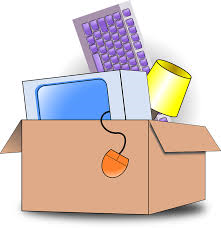 In Europe every home sells on average every 21 years.  

Information on radon concentration could be requested as a part of the price estimate or made available for the potential buyer upon request
18
[Speaker Notes: Voluntary radon testing and remediation by homeowners can be difficult to achieve without considerable support and incentivising by authorities.  The rate of voluntary action can be slow and efforts to encourage voluntary testing can be expensive in the long term.

A small change in the legal processes involved in the transfer of ownership of homes, requiring the production of a radon testing certificate, may in the long term, be the most cost effective way of achieving widespread and sustained testing and remediation.

Experience in several countries in Europe and in the US is that including radon as an issue to be addressed in the real estate transfer process has been a significant driver for increased rate of radon testing, and growing awareness of radon.

It can be argued that an unscrupulous seller could incorrectly place a radon detector so as to achieve a low reading.  However in some countries this is overcome by the retention of a radon “bond” by the purchaser’s solicitor to cover the cost of radon remediation should the newly purchased home be found to have radon in excess of the reference level.]
Awareness and Advocacy
Communications Strategy
Identify Critical Stakeholders and Partners
Communicate Goals and Metrics
Develop key messages for each stakeholder group
Use appropriate media for each stakeholder group
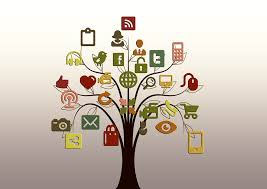 19
[Speaker Notes: Building Awareness and Advocating for action on radon is an important part of a Radon Action Plan. 
To achieve this in a co-ordinated and focussed way it is effective to develop a communications strategy.  This is essentially a sub-plan of the Radon Action Plan and will be addressed in more detail in Module 6.

Radon Action requires the input of many partners – their commitment and input is nurtured and obtained through advocacy work. The public is a key partner also – both as a recipient of information and a contributor to the development of the Radon Action Plan.

The first step is to identify the key stakeholders in the action plan.  These may be “partners” who will contribute to the delivery of specific actions (e.g. legal professions) or they may be recipients of information whose awareness of radon needs to be enhanced, so that they will respond to the Action Plan in a positive way (e.g. the public, employers, landlords etc).  

The strategy may be divided into thematic areas (e.g. raising awareness of the public and, landlords and employers, and school managers; influencing legislators to implement regulations for long term change) or may have specific communications goals for particular groups (e.g. all school managers are aware of the radon issue and are engaged in the national school testing programme)

Each stakeholder group will most likely receive a tailored message on radon (e.g. for the public it could be focussed on health impacts and protecting the young; for landlords and employers the focus might be health impacts and liability issues; for legislators it might be appropriate to present arguments based on long term savings to the state).

Each stakeholder group may require a different approach or medium of communication – e.g. the public message on protecting children might be communicated through mother and baby groups and social media; the employer/landlord messages may be routed through trade sector magazines and existing training programmes; the contact with legislators may require 1:1 direct contact at appropriate official levels.

Every action in the action plan will have a communications element and communications will be critical to the success of many.  Careful advance planning will increase the chance of successful implementation.]
Some key stakeholders
Building Industry
Public
Builders, architects, etc
Solicitors, insurers, etc
Professional education establishments
Rn measurement companies
Rn remediation companies
Householders
Employers
Employees/unions
Landlords
Researchers
Governmental/State
Geology
Civil engineering
Radiation protection
Epidemiology
Local authorities
Health professionals
Central government/agencies
Regulatory body
[Speaker Notes: It is important to note that even in small countries like Sweden, Norway or Finland with just a few million people, radon action cannot be delivered by the means of state authorities alone.  SWEDEN is NOT a small country (Sweden is about 2 times bigger than United Kingdom)

Even where there is a well established state run radon laboratory service, radon testing, radon mapping and radon remediation relies on the support and co-operation of private companies.]
Monitoring & reviewing: Metrics
Conceptual spectrum of leading and lagging indicators
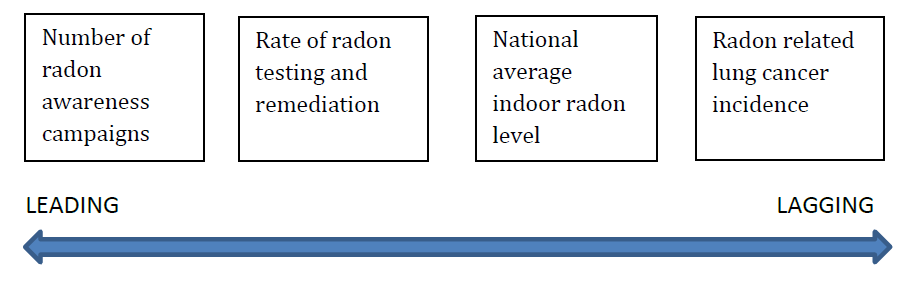 21
[Speaker Notes: A Radon Action Plan should include periodic monitoring and reviewing of performance.  Metrics provide tools to measure and monitor progress over time. The metrics must be measurable, meaningful, have longevity and have an established baseline. 

Developing metrics for goals that have a long time horizon can be challenging. This challenge is a feature of many behavioural change programmes particularly those aiming to improve health outcomes in respect of long latency diseases. To address such issues a recent approach (http://www.hse.gov.uk/research/rrpdf/rr734.pdf ) with origins in the mining and chemical industries, has been to develop a suite of “Leading Indicators” to track progress in the short and medium term. Leading indicators give a real-time measure of progress towards reducing exposure which can then be used as reliable evidence that the long term objective will be achieved. To complement the “Leading Indicator” is the “Lagging Indicator” which, as the name suggests, provides information that may not be sufficiently timely to helpfully direct the on-going actions.

Lung cancer takes on average 15 years to develop, so the RAP will not achieve measurable reductions in lung cancer over a shorter time scale.  Lung cancer due to radon is a long latency disease and this strategy aims to reduce these long term effects, therefore a leading indicators approach could serve the needs of the strategy. In relation to radon, it is possible to envisage a spectrum of indicators, as illustrated. This figure suggests a sequence of indicators of action on radon risk which moves from indicators of activity to indicators of outcome. 

Starting at the left of the diagram: the number of radon awareness campaigns reflects activity providing little information on the impact; metrics of activity in relation to testing and remediation indicate activity and impact; indicators of radon exposure reflect the outcome of a number of initiatives acting in concert; the incidence of radon-related lung cancer reflects the global impact of the strategy. As you move from left to right these indicators can be regarded as moving from leading to lagging. On this basis a suite of metrics may be proposed which are leading (reflecting activity and short term outcomes) and lagging (reflecting longer term outcomes) for example
 
Lagging Indicators of Outcomes 
1. National lung cancer incidence associated with radon
2. National average indoor radon concentration in homes 
3. Radon awareness and understanding levels in general public

Leading Indicators of Activity and Outcomes 
4. Number of domestic radon tests made
5. Domestic remediation rate in homes with concentrations greater than reference level
6. Number of households availing of financial supports (if available) and value of the supports]
Summary Learning Points (1)
Where radon concentrations present a public health concern a (National) Radon Action Plan (RAP) is a requirement of GSR Part 3.
A RAP is typically a multi-agency multi-year programme, ideally with a designated lead authority assigned by the government to co-ordinate among many involved parties.
The RAP starts with evaluation and assessment of the radon problem, followed by policy development and action planning, finally, leading to implementation.
The responsible authority can decide the priority actions and whether they are mandatory or voluntary.
22
Summary Learning Points (2)
Where the state funding is limited, it is recommended that radon remediation and prevention are given priority due to greater health benefit.
There is potential to align action on radon with action on energy efficiency in buildings, anti-smoking campaigns, and workplace health and safety.
Real estate transactions are a known driver of voluntary testing of private homes.
A communications strategy is required to underpin the RAP.
The RAP should be monitored and regularly reviewed for successful outcomes.
23
Further Reading
International Atomic Energy Agency (IAEA) (2014). Radiation Protection and Safety of Radiation Sources:  International Basic Safety Standards. General Safety Requirements Part 3.
IAEA (2015). Protection of the Public against Exposure Indoors due to Radon and Other Natural Sources of Radiation. Specific Safety Guide. IAEA Safety Standards Series No. SSG-32. 
IAEA - A Flowchart for the Development of a National Radon Action Plan (RAP): https://www-ns.iaea.org/tech-areas/communication-networks/orpnet/documents/FINAL-radon.pdf
World Health Organization (2009). Handbook on Radon: A Public Health Perspective, Geneva.
Bochicchio et al., (2014). National Radon Programmes and Policies: The  RADPAR Recommendations. Radiation Protection Dosimetry, pp. 1–4.
IAEA/AQ/33: National and Regional Surveys of Radon Concentration in Dwellings: Review of Methodology and Measurement Techniques
24
July 2018